ADAGE
Application dédiée à la généralisation de l’EAC
Je renseigne ou complète mes projets 2023-2024
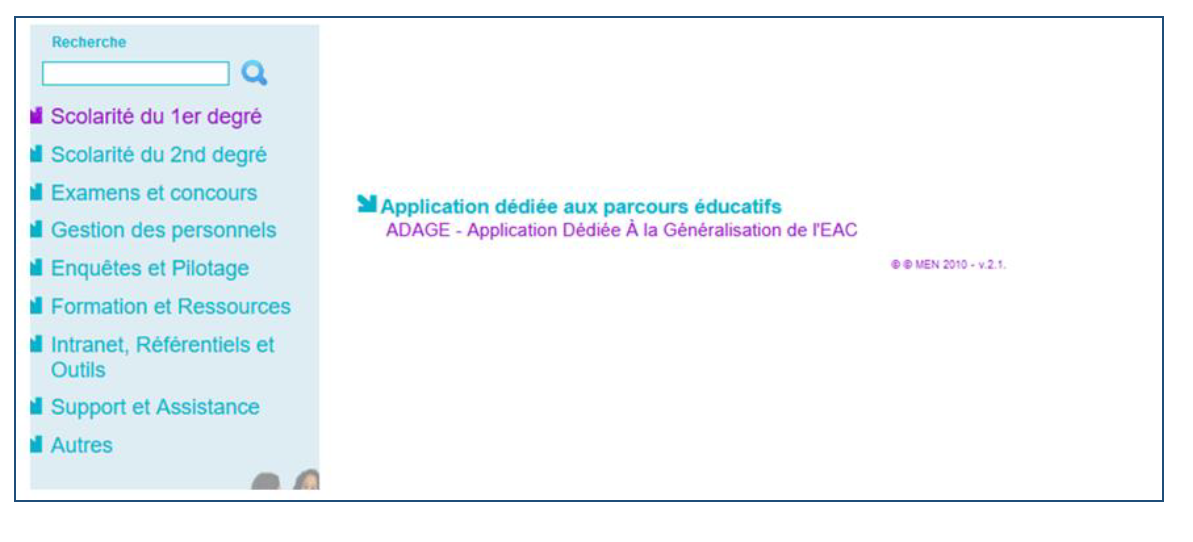 Pour vous connecter à ADAGE : 
Ouvrez l’intranet académique (ARENA)
Renseignez vos identifiant et mot de passe
Choisissez le domaine « Scolarité du 1er degré » 
Cliquez sur « ADAGE - Application Dédiée À la Généralisation de l'EAC » dans la rubrique                   « Application dédiée aux parcours éducatifs »
Intitulé de la direction ou de l’organisme rattaché
1
XX/XX/XXXX
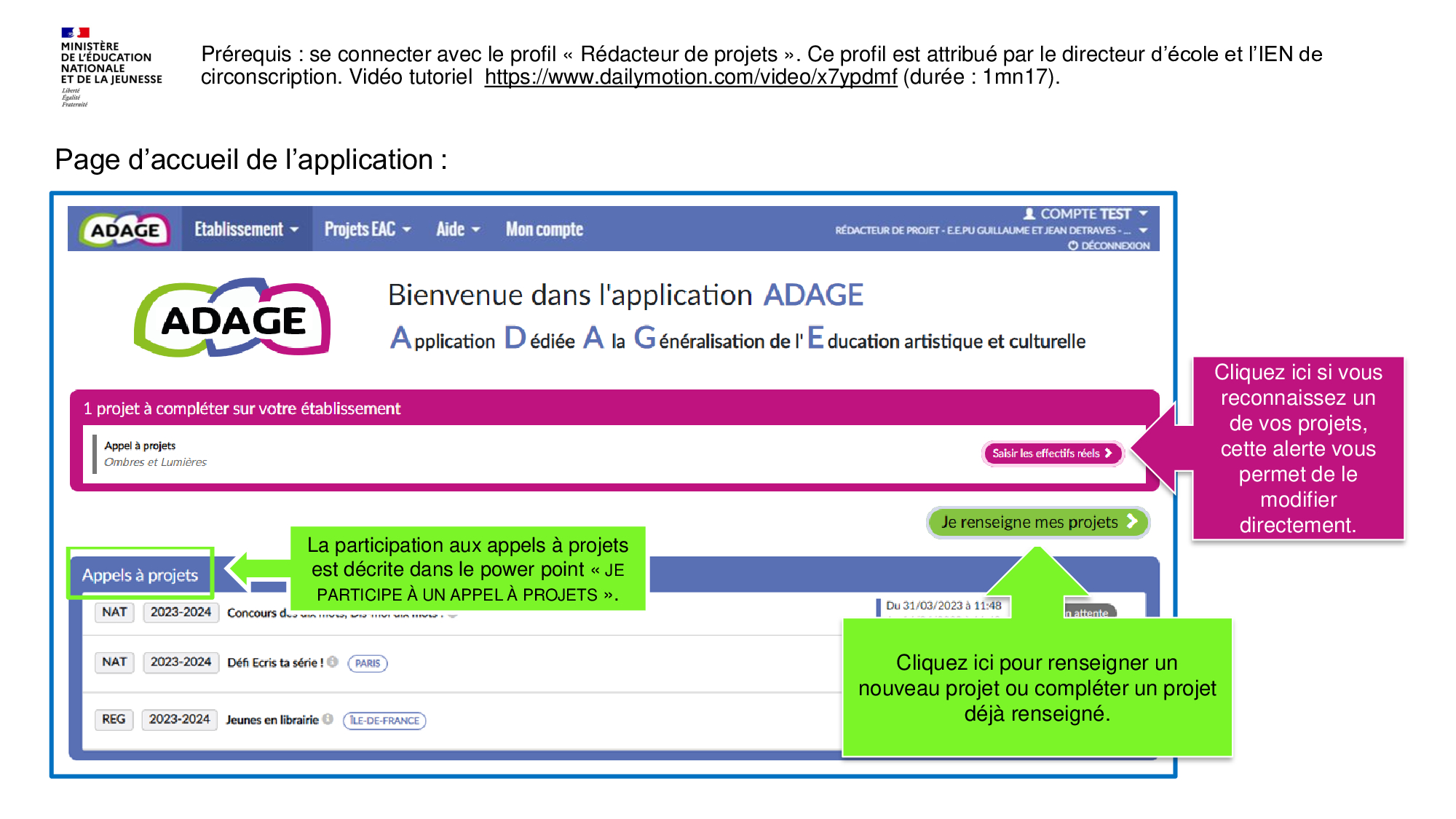 Intitulé de la direction ou de l’organisme rattaché
2
XX/XX/XXXX
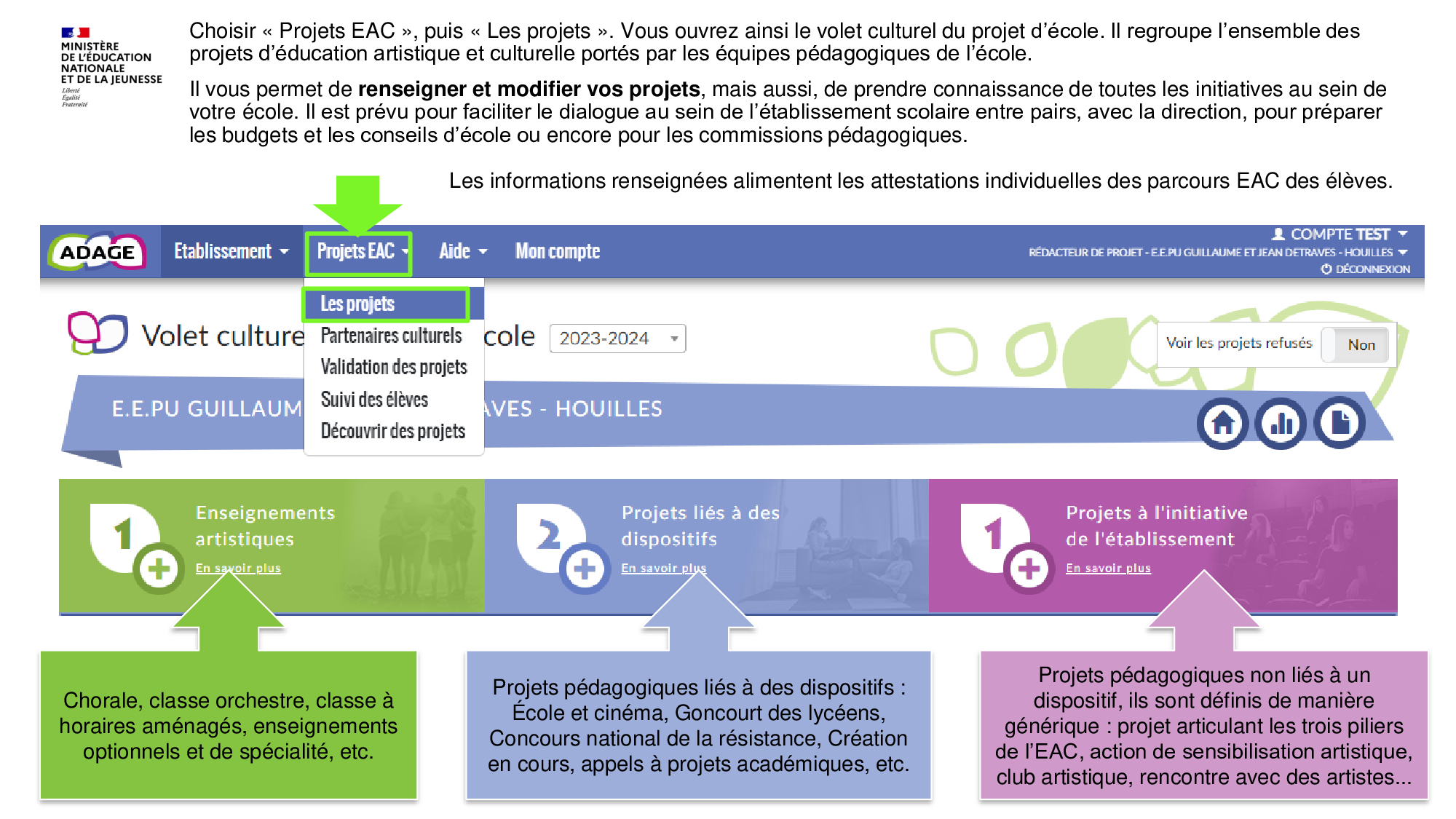 Intitulé de la direction ou de l’organisme rattaché
3
XX/XX/XXXX
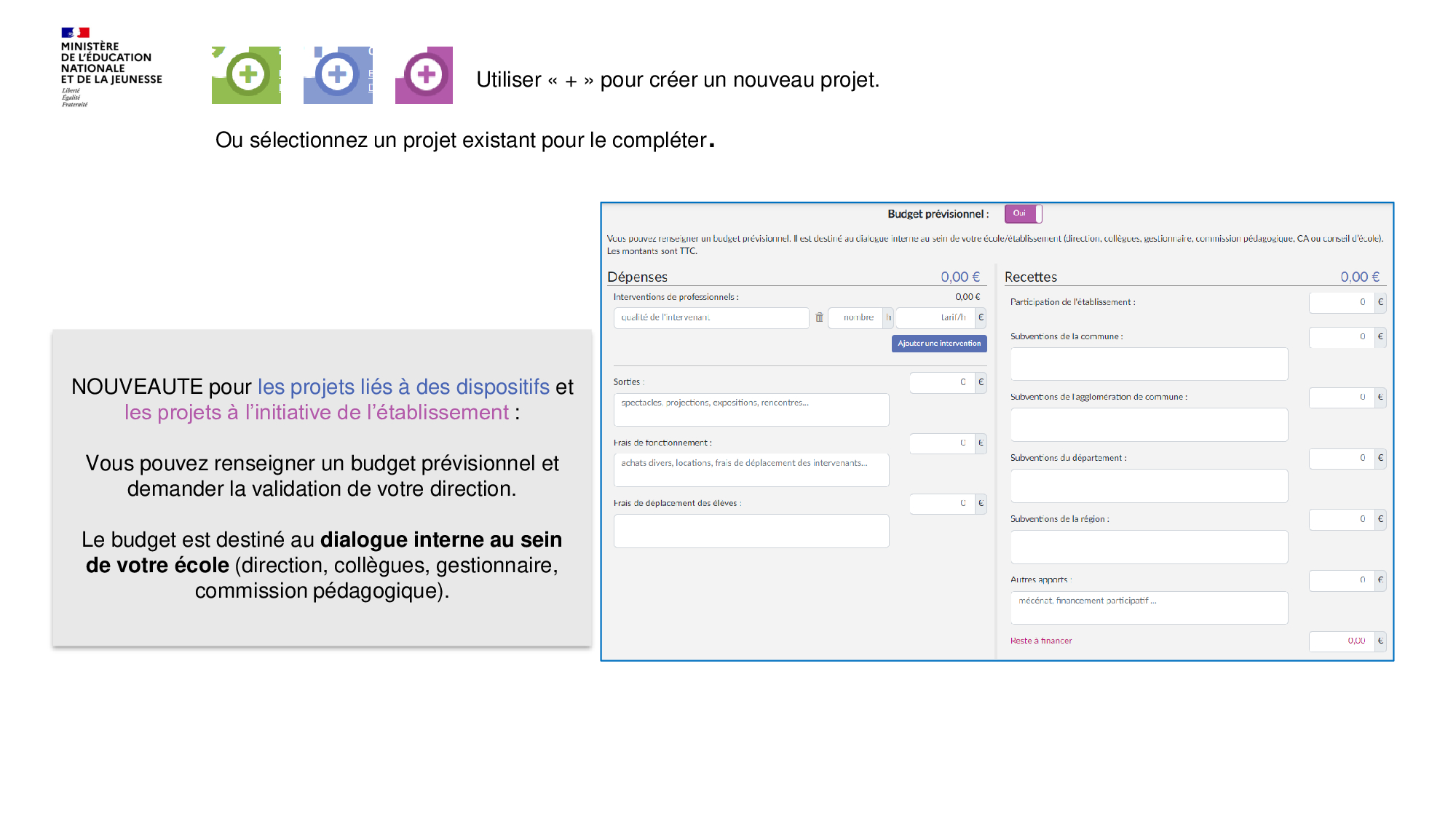 A la fin de chaque projet, complétez le bilan.

Ce bilan est partagé avec les rédacteurs de projets de votre école, le directeur d’école et l’IEN.

Il peut rendre compte :
- des points positifs (bénéfices pour les élèves à la fois sur le plan des apprentissages et du comportement, ouverture culturelle,  rayonnement dans l’établissement …) ;
- des difficultés (organisation, conduite du projet, partenariat, déplacements …).
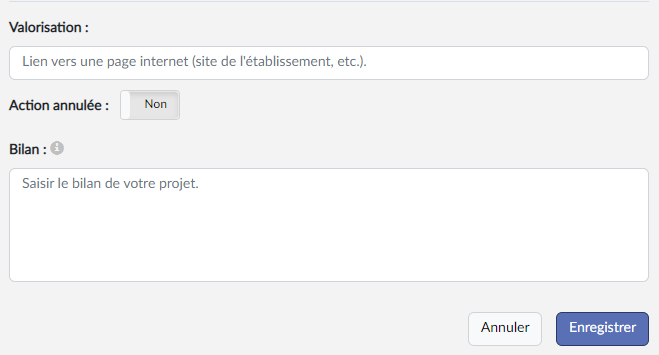 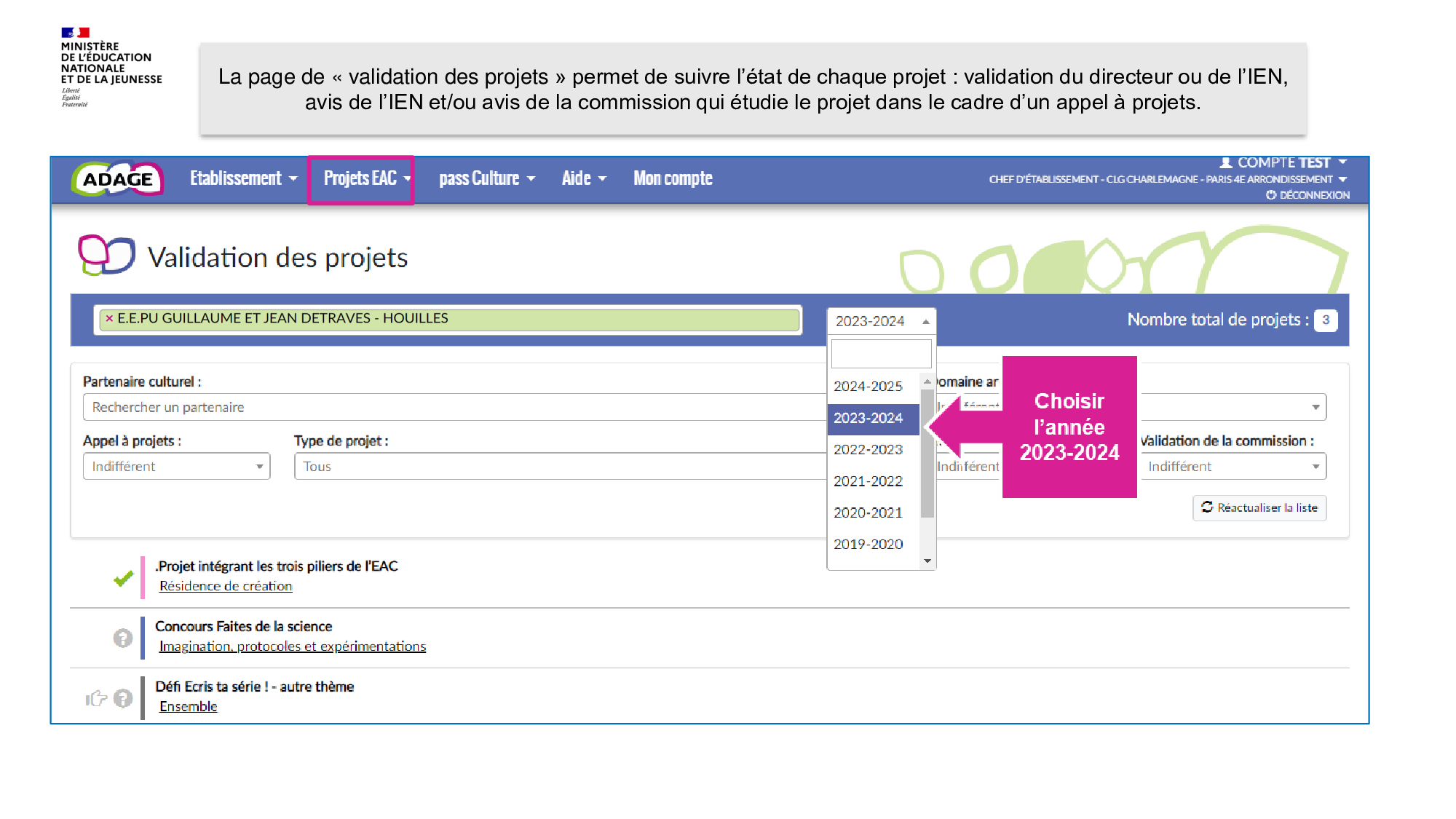